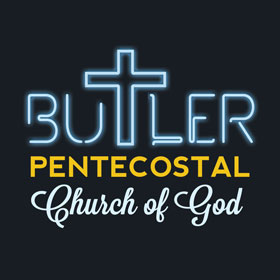 No food or drink in the sanctuary. Water is okay. 

Please silence your cellphone.
You Are Good
Lord, You are good and Your mercy endureth forever
(x2)
You Are Good
People from every nation and tongue
From generation to generation
You Are Good
We worship You. Hallelujah, Hallelujah!
We worship You for who You are!
(x2) You are good!
You Are Good
You are good all the time,
All the time You are good.
(x4)
Oh Lord
Oh Lord, we come to worship You. 
We come to give You honor too
And to give You all the praise.
(x2)
Oh Lord
We worship You. We honor You. 
And we give You all the praise. 
(x2)
Oh Lord
Can't stop praisin' His name. 
I just can't stop praisin' His name.
I just can't stop praisin' the name of Jesus.
(x2)
How Great is Our God
The splendor of the King, clothed in majesty
Let all the Earth rejoice, all the Earth rejoice
He wraps Himself in light, 
and darkness tries to hide
And trembles at His voice, trembles at His voice
How Great is Our God
How great is our God, sing with me
How great is our God, and all will see
How great, how great is our God
How Great is Our God
Age to age He stands and time is in His hands
Beginning and the end, beginning and the end
The Godhead, three in one; Father, Spirit, Son
The lion and the lamb, lion and the lamb
How Great is Our God
Name above all names, worthy of all praise
My heart will sing, “How great is our God!”
Name above all names, worthy of all praise
My heart will sing, “How great is our God!”
Tonight
Evening Service @ 6pm
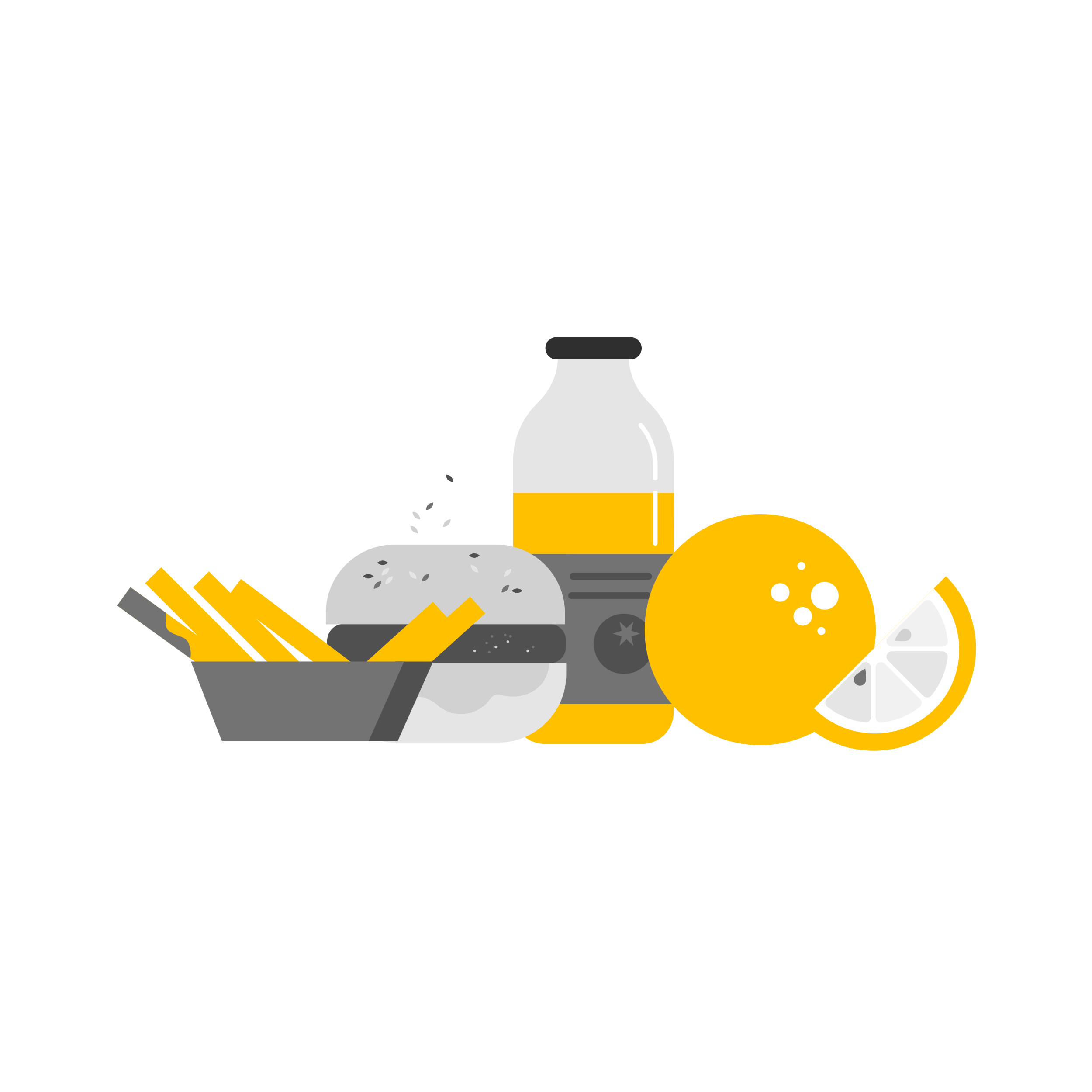 Tue, Feb 7th  
Prayer Meeting. Here @ 9am
Snack Shack
Wed, Feb 8th 
Bible Study. Here & Zoom @ 7pm
April 3rd 
Supports: Youth
butlerpcg.org/events
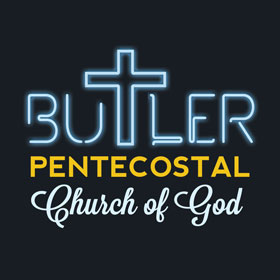 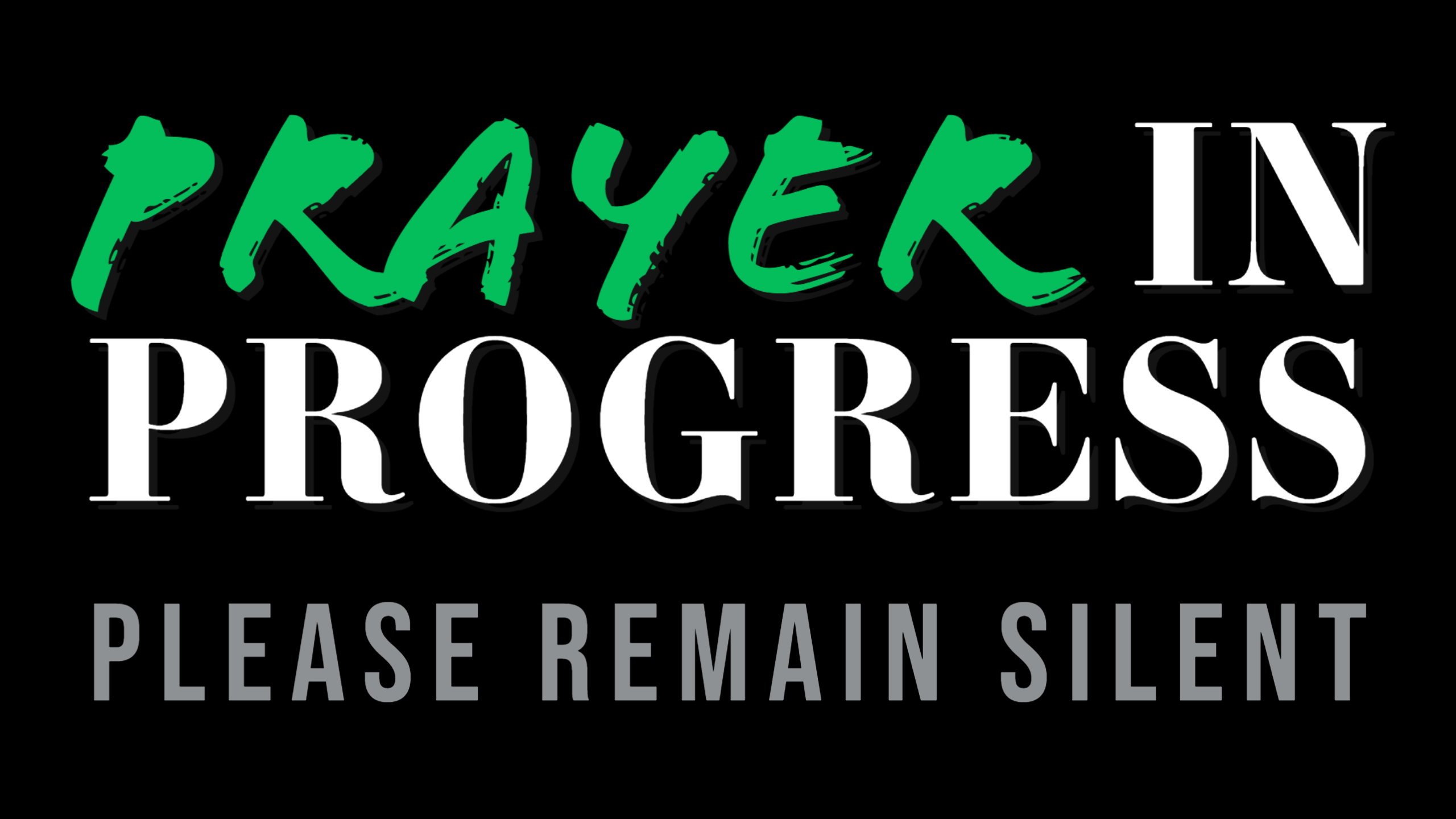